The Component of the System Unit
1
Objectives Overview
2
Discovering Computers 2012: Chapter 4
See Page 209 
for Detailed Objectives
Objectives Overview
3
Discovering Computers 2012: Chapter 4
See Page 209 
for Detailed Objectives
The System Unit
The system unit is a case that contains electronic components of the computer used to process data
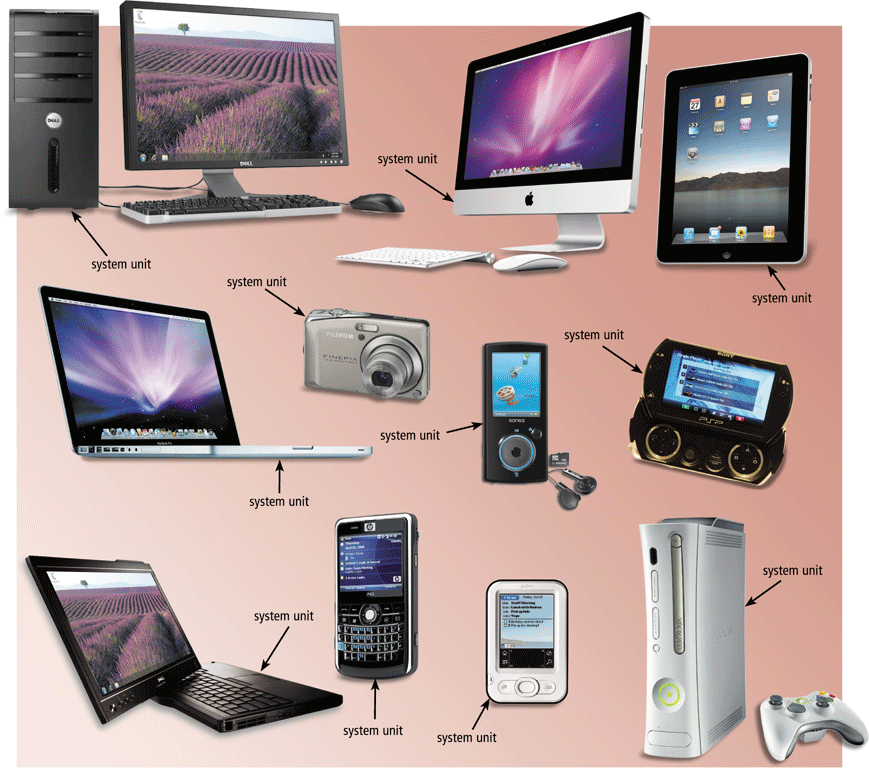 4
Discovering Computers 2012: Chapter 4
Page 210 
Figure 4-1
The System Unit
The inside of the system unit on a desktop personal computer includes:
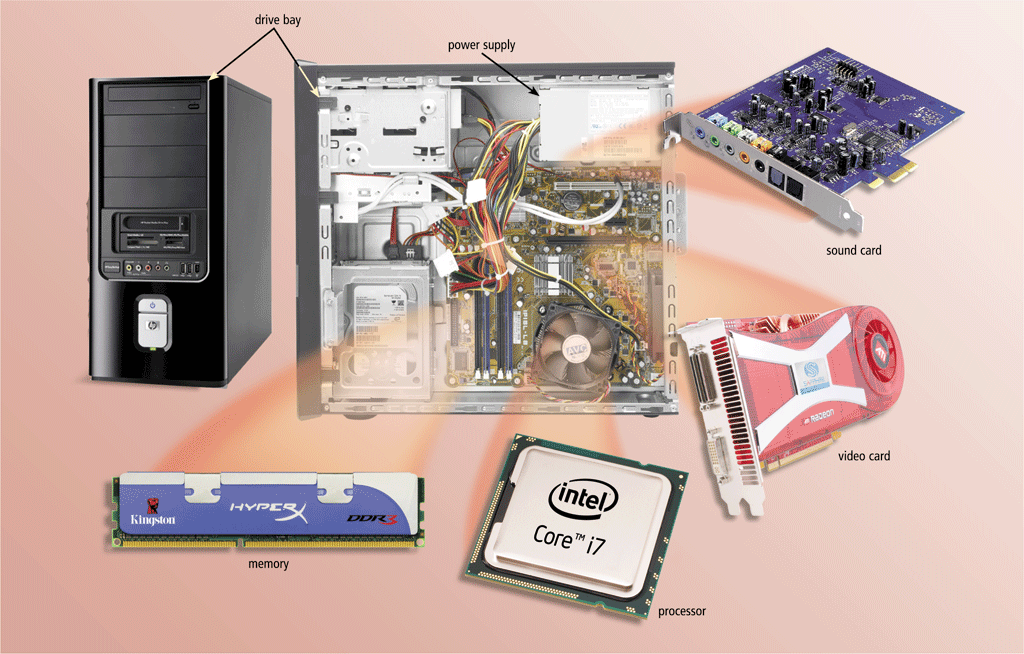 5
Discovering Computers 2012: Chapter 4
Page 211 
Figure 4-2
The System Unit
The motherboard is the main circuit board of the system unit
A computer chip contains integrated circuits
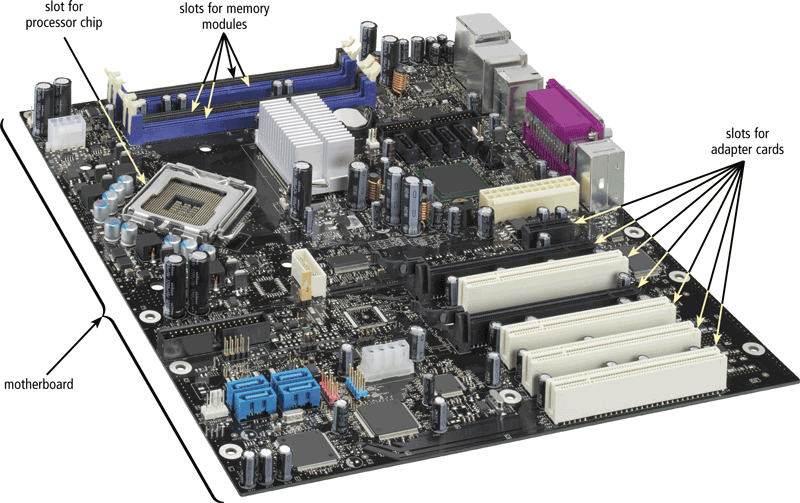 6
Discovering Computers 2012: Chapter 4
Page 212 
Figure 4-3
Processor
The processor, also called the central processing unit (CPU), interprets(takes) and carries out the basic instructions that operate a computer
Contain a control unit and an arithmetic logic unit (ALU)
7
Discovering Computers 2012: Chapter 4
Page 213
Processor
8
Discovering Computers 2012: Chapter 4
Page 213 
Figure 4-4
Processor
The control unit is the component of the processor that directs(guids or leads) and coordinates(manages) most of the operations in the computer
The arithmetic logic unit (ALU) performs arithmetic, comparison, and other operations
9
Discovering Computers 2012: Chapter 4
Page 214
Processor
For every instruction, a processor repeats a set of four basic operations, which comprise a machine cycle
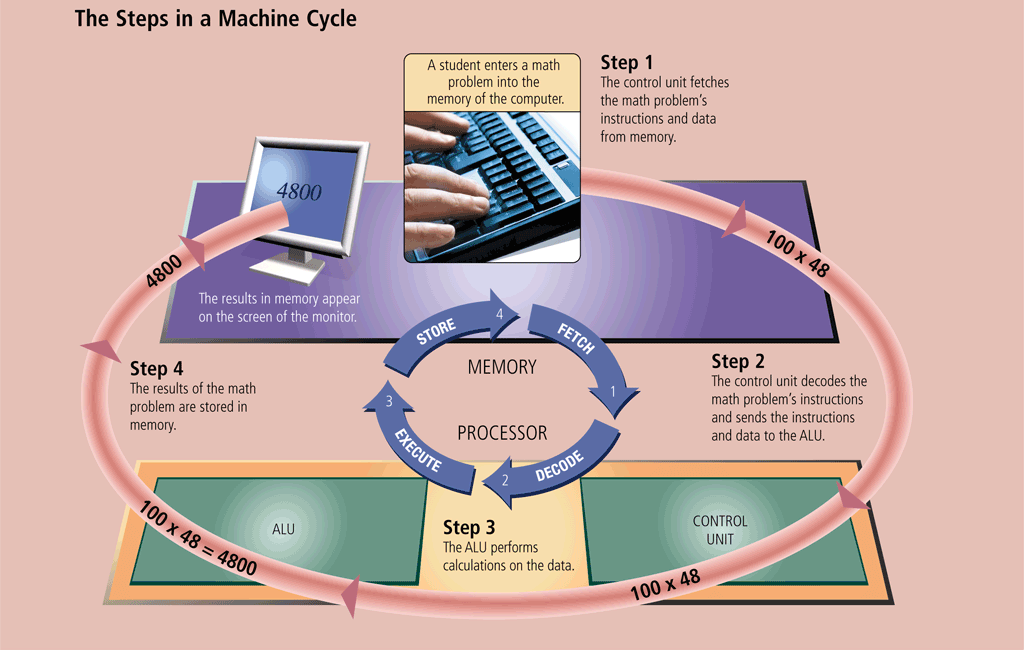 10
Discovering Computers 2012: Chapter 4
Page 215 
Figure 4-5
Processor
Most current personal computers support pipelining
Processor begins fetching a second instruction before it completes the machine cycle for the first instruction
11
Discovering Computers 2012: Chapter 4
Pages 215 – 216 
Figure 4-6
Processor
12
Discovering Computers 2012: Chapter 4
Page 216
Processor
The leading manufacturers of personal computer processor chips are Intel and AMD
13
Discovering Computers 2012: Chapter 4
Pages 216 – 217 
Figure 4-7
Data Representation
14
Discovering Computers 2012: Chapter 4
Page 221
Data Representation
A computer circuit represents the 0 or the 1 electronically by the presence or absence of an electrical charge
Eight bits grouped together as a unit are called a byte. A byte represents a single character in the computer
15
Discovering Computers 2012: Chapter 4
Page 221 
Figures 4-12 – 4-13
Data Representation
ASCII (American Standard Code for Information Interchange) is the most widely used coding scheme to represent data
16
Discovering Computers 2012: Chapter 4
Page 221 
Figure 4-14
Data Representation
17
Discovering Computers 2012: Chapter 4
Page 222 
Figure 4-15
Memory
Memory consists of electronic components that store instructions waiting to be executed by the processor, data needed by those instructions, and the results of processing the data
Stores three basic categories of items:
18
Discovering Computers 2012: Chapter 4
Page 223
Memory
Each location in memory has an address
Memory size is measured in kilobytes (KB or K), megabytes (MB), gigabytes (GB), or terabytes (TB)
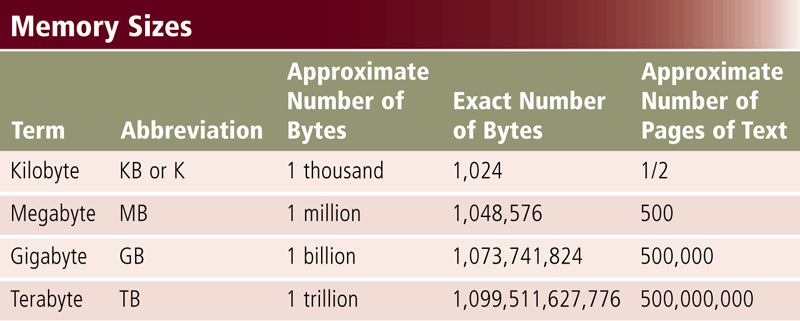 19
Discovering Computers 2012: Chapter 4
Page 223 
Figure 4-17
Memory
The system unit contains two types of memory:
20
Discovering Computers 2012: Chapter 4
Pages 223 - 224
Memory
21
Discovering Computers 2012: Chapter 4
Page 224 
Figure 4-18
Memory
RAM chips usually reside on a memory module and are inserted into memory slots
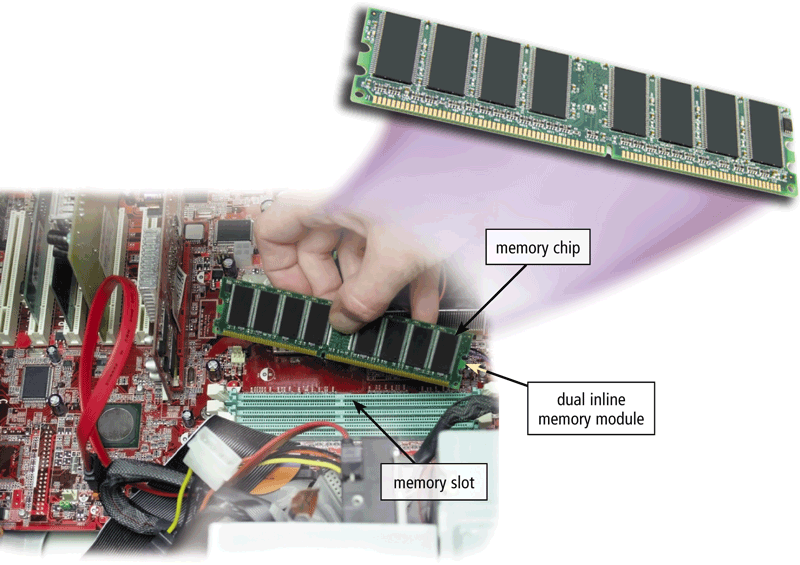 22
Discovering Computers 2012: Chapter 4
Page 225 
Figure 4-20
Memory
23
Discovering Computers 2012: Chapter 4
Page 228
Memory
Access time is the amount of time it takes the processor to read from memory
Measured in nanoseconds
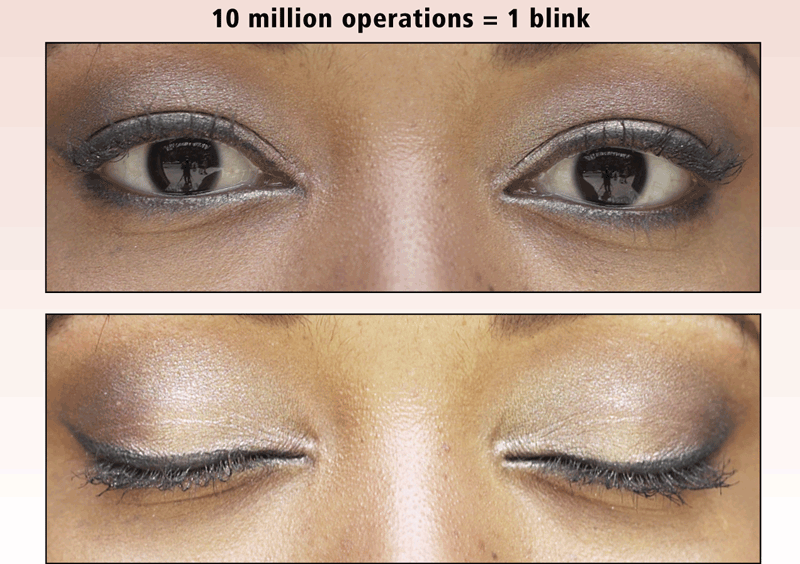 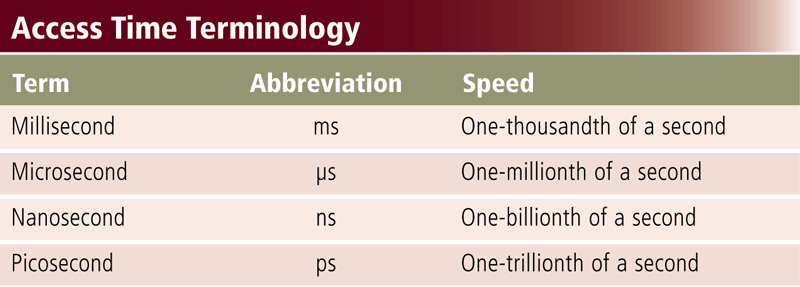 24
Discovering Computers 2012: Chapter 4
Page 229 
Figures 4-24 – 4-25
Ports and Connectors
25
Discovering Computers 2012: Chapter 4
Page 232
Ports and Connectors
26
Discovering Computers 2012: Chapter 4
Page 232 
Figure 4-29
Ports and Connectors
On a notebook computer, the ports are on the back, front, and/or sides
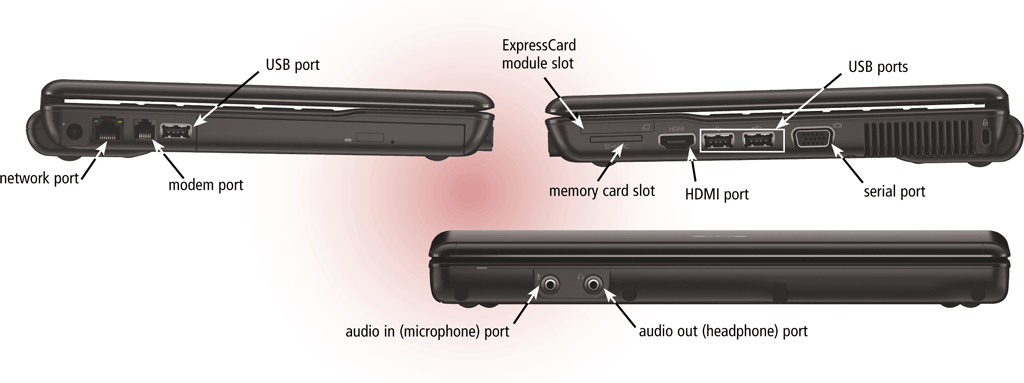 27
Discovering Computers 2012: Chapter 4
Pages 232 - 233 
Figure 4-30
Ports and Connectors
28
Discovering Computers 2012: Chapter 4
Page 233 
Figure 4-31
Ports and Connectors
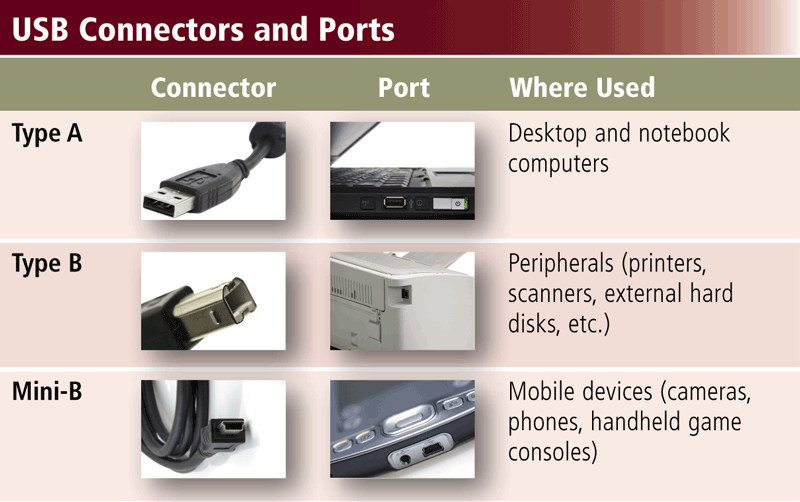 29
Discovering Computers 2012: Chapter 4
Page 234 
Figure 4-32
Ports and Connectors
Other types of ports include:
30
Discovering Computers 2012: Chapter 4
Pages 234 - 236
Buses
A bus allows the various devices both inside and attached to the system unit to communicate with each other
Data bus
Address bus
Word size is the number of bits the processor can interpret and execute at a given time
31
Discovering Computers 2012: Chapter 4
Page 237 
Figure 4-36
Buses
Expansion slots connect to expansion buses
Common types of expansion buses include:
32
Discovering Computers 2012: Chapter 4
Page 238
Bays
A bay is an opening inside the system unit in which you can install additional equipment
A drive bay typically holds disk drives
33
Discovering Computers 2012: Chapter 4
Page 238 
Figure 4-37
Power Supply
34
Discovering Computers 2012: Chapter 4
Page 239
Putting It All Together
35
Discovering Computers 2012: Chapter 4
Page 239 
Figure 4-38
Putting It All Together
36
Discovering Computers 2012: Chapter 4
Page 239 
Figure 4-38
Keeping Your Computer or Mobile Device Clean
37
Discovering Computers 2012: Chapter 4
Page 240
Video: The Leopard with a Time Machine
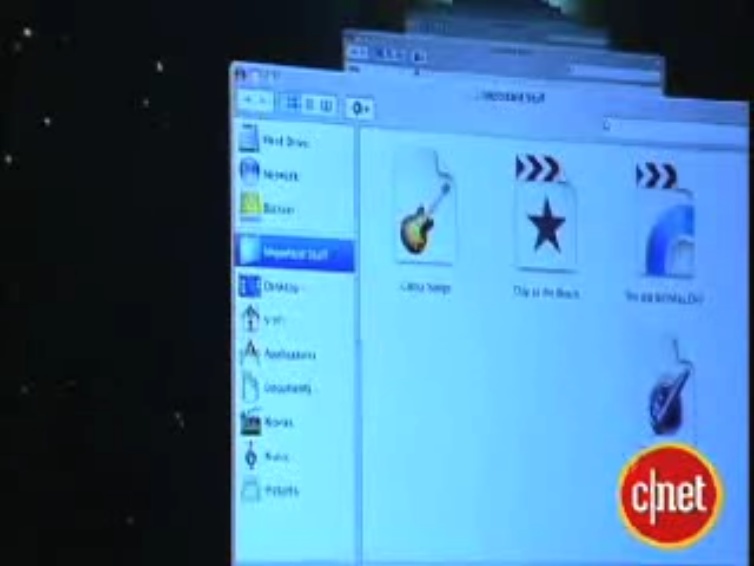 CLICK TO START
38
Discovering Computers 2012: Chapter 4
Summary
39
Discovering Computers 2012: Chapter 4
Page 241
Chapter 4 Complete